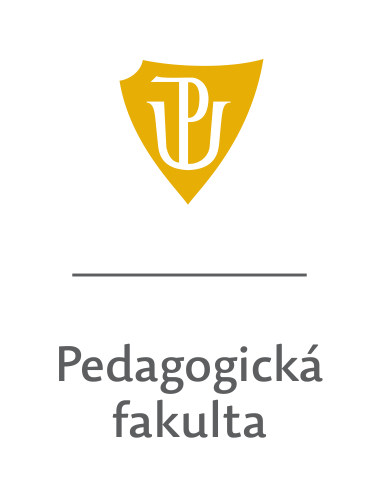 Státní závěrečné zkouškyak. rok 2022/2023
Ústav speciálněpedagogických studií PdF UP
SZZ – zima 2022/2023
Termín zkoušek:
23. – 27. 1. a 30. 1. – 3. 2. 2023
předtermíny, řádné i opravné termíny

Termín pro písemné podání přihlášky:
6. 12. 2022 do 12:00 hod. – odevzdaná na studijní oddělení – je závazná.

Aktuální informace k SZZ sledujte na webu USS: https://uss.upol.cz/cs/studijni-informace/aktualni-informace-k-organizaci-szz/
SZZ – zima 2022/2023
Vyplnění přihlášky:
Online formulář na:

http://uss.upol.cz/prihlaska-k-szz/

Vyplnění formuláře
Kontrola údajů
Uložení souboru MS Word („Uložit“)
Zaregistrování přihlášky („Zapsat“)
Doručení přihlášky na studijní oddělení

Zapsání na konkrétní termín zkoušky ve STAGu (leden 2023)
SZZ – zima 2022/2023
Aktuální informace k SZZ sledujte na webu USS: https://uss.upol.cz/cs/studijni-informace/aktualni-informace-k-organizaci-szz/ 

Kontakt:
Zdeňka Kozáková
Ústav speciálněpedagogických studií 
Žižkovo nám. 5
771 40  Olomouc

e-mail: zdenka.kozakova@upol.cz
Tel.: 	+420 585 635 313
URL: 	http://uss.upol.cz/cs/o-ustavu/clenove-ustavu/vedeni-ustavu/zdenka-kozakova/